Title
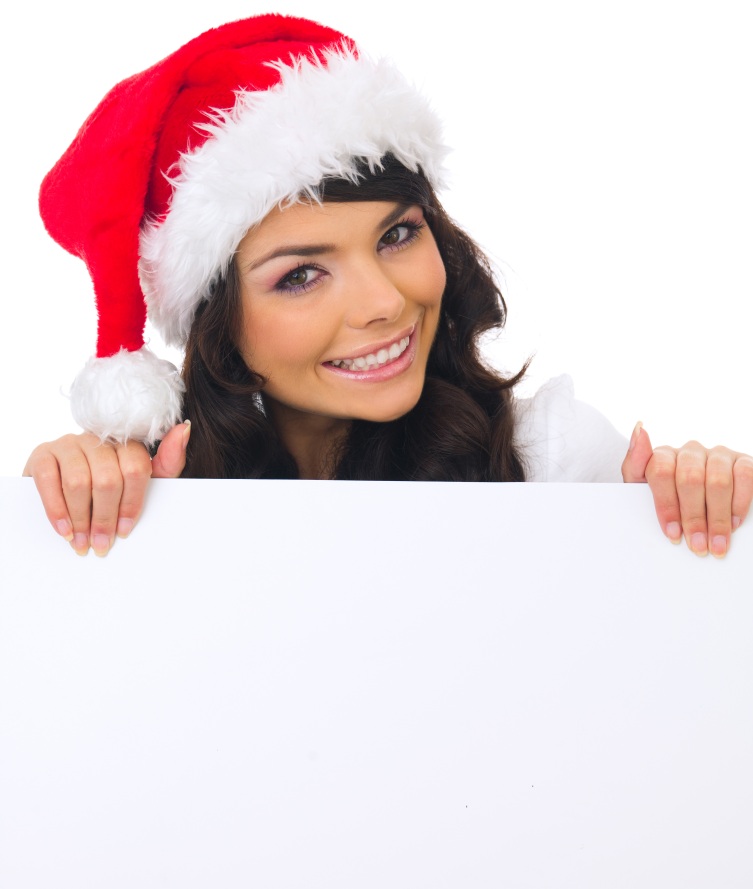 type your question here
type choice A here
type choice B here
type choice C here
type choice D here
1
Title
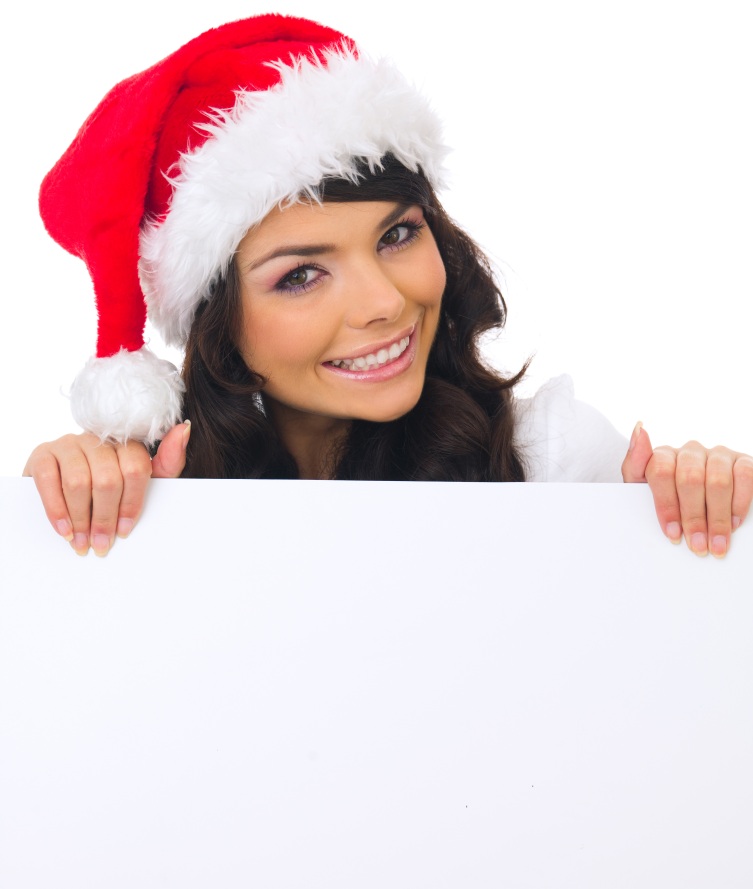 type your question here
type choice A here
type choice B here
type choice C here
type choice D here
2
Title
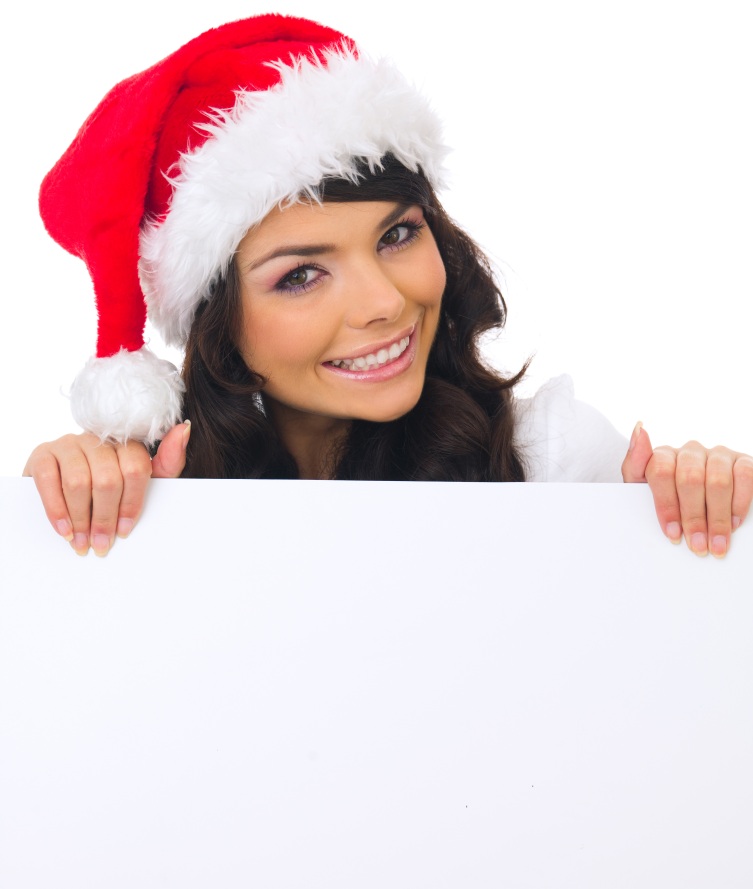 type your question here
type choice A here
type choice B here
type choice C here
type choice D here
3
Title
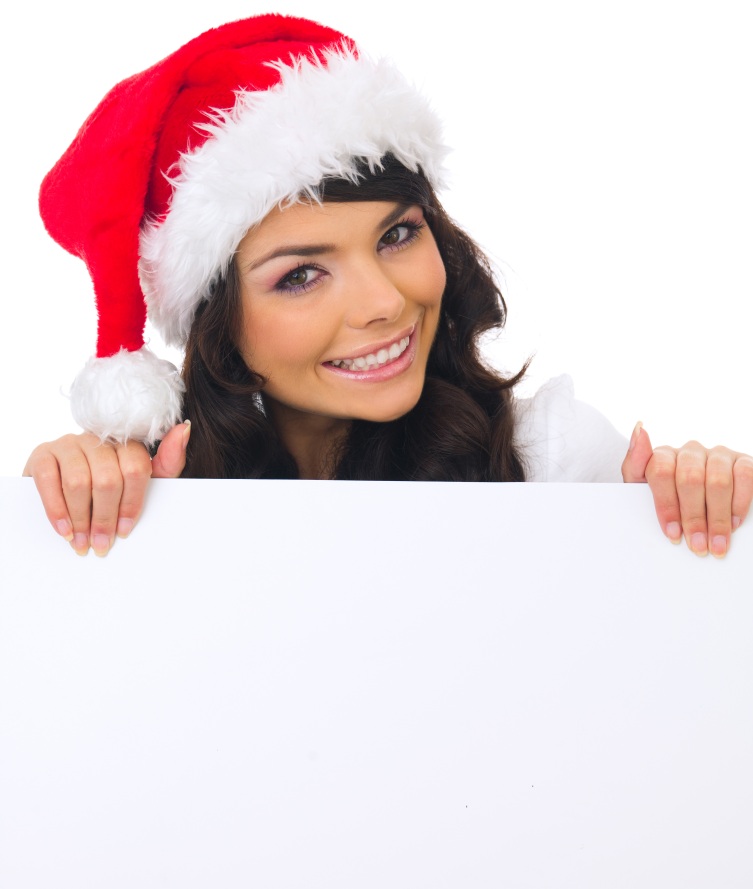 type your question here
type choice A here
type choice B here
type choice C here
type choice D here
4